PUSKESMAS
Materi 3
MK MIK
RMIK
SEJARAH PUSKESMAS
Puskesmas : ujung tombak pelayanan kesehatan kepada masyarakat  Rakerkesnas th. 1968 di Jakarta
Awal puskesmas dibagi beberapa kategori :
	1. Tipe A (dipimpin : dokter penuh)
	2. Tipe B (dipimpin : dokter tidak penuh)
	3. Tipe C (dipimpin : tenaga paramedis)
Rakerkesnas 1970  
	- 1 macam kategori di tingkat kecamatan atau jumlah penduduk 30 – 50 ribu
SEJARAH PUSKESMAS
Rakerkesnas 1970  
	- Puskesmas di ibukota Kecamatan ( ≥ 150 ribu jiwa) = Puskesmas Pembina sebagai pusat rujukan 
	- perluasan jangkauan pelayanan  unit yankes sederhana = Puskesmas Pembantu (10.000 orang jawa dan 2500 orang luar jawa) dan Puskesmas Keliling (kendaraan roda 4), Bidan Desa (300 orang)
Pertengahan tahun 1970-an berdirinya ‘PKMD’ (Pembangunan Kesehatan Masyarakat Desa) kegiatan ‘Primary Health Care’
KEDUDUKAN PUSKESMAS
Pada SKN  salah satu bentuk pokok yankes
Puskesmas = suatu organisasi kesehatan fungsional yang memberikan pelayanan secara menyeluruh dan terpadu kepada masyarakat di wilayah kerjanya dalam bentuk kegiatan pokok (18 jenis)
Secara fungsional peran puskesmas =
	- pusat pembangunan kesehatan masyarakat 
	- pembina peran serta masyarakat dalam rangka meningkatkan kemampuan hidup sehat
	- memberikan pelayanan kesehatan secara menyeluruh dan terpadu kepada masyarakat
PUSKESMAS
Struktur Organisasi : (Keputusan Menkes No. 128/MENKES/II/2004) =
Kepala Puskesmas
Unit Tata Usaha yang bertanggung jawab membantu Ka. Puskesmas dalam pengelolaan : Data dan Informasi; Perencanaan dan penilaian; Keuangan; umum dan kepegawaian
STRUKTUR ORGANISASI PUSKESMAS
c. Unit Pelaksana Teknis Fungsional Puskesmas : Upaya kesmas, termasuk pembinaan terhadap UKBM; Upaya kesehatan perorangan
d. Jaringan Pelayanan Puskesmas : Unit Pustu; Unit Pusling; Unit Bidan di Desa/Komunitas
KEGIATAN PUSKESMAS
Dalam gedung
Luar gedung
-Pendaftaran 
	-Pengobatan 
	- Apotek
	- Gizi
	- KIA
	- Imunisasi
	- Laboratorium
Puskemas pembantu
Puskesmas keliling
Posyandu
Bidan Desa
ALUR PROSEDUR PASIEN DI PUSKESMAS
Pasien :
Umum
ASKES
Jamkesmas
Rujukan: pustu, polindes, pusling
Dibawa ke :
BP umum
BP gigi
Dokter spesialis
KIA
PENDAFTARAN
Pasien di ruang tunggu sesuai tujuan pemeriksaan
Pasien :
Ambil obat
Pulang 
Dirujuk ke RS/tingkat sekunder
Pasien selesai diperiksa
LOKET PENDAFTARAN
Sumber data : pasien yang datang mendaftar dikelompokan :
Dalam wilayah         - kunjungan baru    
Luar wilayah 	        - kunjungan lama
Data yang dicatat :
	- identitas pasien ybs
Identitas KK
No. RM
No. Indeks : 00.xx.xx.xx (dalam wilayah) dan 99.xx.xx.xx (luar wilayah)
Unit yang dituju
Cara pembayaran
LOKET PENDAFTARAN
Output :
Print out KTPK (Kartu Tanda Pengenal Keluarga)
Cakupan pasien/wilayah/umur/sex/cara bayar
Mengisi data pasien ke kartu status (RM) :
	KA (Kartu Anak); KI (Kartu Ibu); KR (Kartu Rawat Jalan); Kartu khusus (Kartu KB, Kartu kesehatan gigi, Kartu jiwa, Kartu kesehatan mata, Kartu Kusta, dll)
FORMAT STANDAR PELAYANAN DI LOKET PENDAFTARAN
1. STRUKTUR :
	a. Petugas : Petugas loket
	b. Sarana : buku registrasi; Kartu Tanda Pengenal/ Kartu Biru; Kartu Rawat jalan; Resep; Map status dengan kode nomer status; No. Urut pendaftaran; lemari arsip rawat jalan; alat tulis (pulpen, penggaris, tipe ex); kotak penyimpanan uang; meja dan kursi; tempat sampah; cap (tanggal, BP umum, BP gigi, KIA, Askes, JPS)
FORMAT STANDAR PELAYANAN DI LOKET PENDAFTARAN
1. STRUKTUR :
	c. Metode : Pencatatan Reg.10; pembuatan KTPK; Pembuatan kartu rawat jalan, pencatatan Askes/JPS
2. PROSES :
	- Pasien mengambil no. Urut pendaftaran
	- Pasien menunggu panggilan sesuai no. Urut pendaftaran
	- Pasien mendaftaran diri ke loket :
		Pasien baru (yang belum punya/ tidak bawa KTPK dicatat : no. Index (dalam wilayah : 00..& diluar wilayah kerja: 99...); nama KK; nama pasien & alamat KK) pada reg. 10 dan dibuatkan KTPK beserta kartu rawat jalan
FORMAT STANDAR PELAYANAN DI LOKET PENDAFTARAN
2. PROSES : 
		Pasien yang miliki KTPK : pasien menunjukan KTPK = sudah pernah berobat, kartu rawat jalan dicari sesuai dengan no. Reg. KTPK; belum pernah berobat,, dibuatkan kartu rawat jalan
		Pasien Askes/JPS : pasien menunjukan anggota peserta Askes/JPS; kartu rawat jalan dicap Askes/JPS dan dicatat no. Anggotanya
	- Kartu rawat jalan yang sudah, dicap tanggal dan tujuan periksa (BP, Umum, Gigi, KIA, Dokter spesialis)
FORMAT STANDAR PELAYANAN DI LOKET PENDAFTARAN
2. PROSES : 
	- Pasien membayar retribusi sesuai dengan Perda yang berlaku
	- Petugas membawa kartu rawat jalan dan resep ke masing-masing tujuan periksa
	- pasien menunggu di ruang tunggu 
	- Pasien diperiksa sesuai dengan tujuan periksa
	- selesai pemeriksaan, untuk pasien Askes/JPS menandatangani formulir peserta Askes/JPS di ruang Askes/JPS
FORMAT STANDAR PELAYANAN DI LOKET PENDAFTARAN
2. PROSES : 
	- Pasien mengambil obat dengan membawa resep
	- Petugas RM mengambil Kartu rawat jalan dari ruang periksa dan mencatat ke register rawat jalan (Reg. I)
	- petugas RM mencatat sensus harian penyakit (H-1) dari Kartu rawat jalan
	- petugas loket mengambil Kartu Rawat jalan dari petugas RM
	- petugas loket mengembalikan Kartu Rawat Jalan ke rak arsip sesuai dengan nomor registrasi
FORMAT STANDAR PELAYANAN DI LOKET PENDAFTARAN
3. HASIL :
	- Pasien mendapat KTPK dan Kartu rawat jalan sesuai dengan identitasnya
	- Pasien mendapat kartu rawat jalan sesuai dengan tujuan periksa
	- Pasien Askes/JPS dapat tercatat dengan benar
FORMAT PROSEDUR PELAYANAN DI LOKET PENDAFTARAN
1. Tujuan : Pedoman kerja petugas loket di loket pendaftaran dalam pelayanan KTPK dan kartu rawat jalan untuk pasien umum, Askes dan JPS
2. Ruang Lingkup : Petugas loket mencatat pasien Askes dan JPS, pembuatan KTPK, pembuatan kartu rawat jalan di loket pendaftaran
FORMAT PROSEDUR PELAYANAN DI LOKET PENDAFTARAN
3. Uraian umum :
	- Pencatatan Reg. 10 : pasien yang belum punya/ tidak bawa KTPK dicatat : no. Index; nama KK; nama pasien dan alamat KK
	- Pembuatan KTPK : mencatat identitas pasien (nama, nama KK, pekerjaan, alamat KK, umur, agama). No. Status (KK:00; istri:01, anak:02, 03,... dan anggota keluarga lainnya: 90, 91,...) dan no. Index sesuai dengan nomor pada KTPK
	- Pencatatan pasien Askes/JPS : pasien baru pada kartu rawat jalan, dicantumkan no. Askes/JPS
	- Mencari Kartu rawat jalan di rak arsip sesuai dengan nomor registrasi yang tertera pada KTPK untuk pasien lama
FORMAT PROSEDUR PELAYANAN DI LOKET PENDAFTARAN
4. LANGKAH KEGIATAN :
	- Pasien mengambil nomor urut pendafaran 
	- Petugas memanggil pasien sesuai dengan nomor urut pendaftaran
	- Petugas mendaftar pasien:
	- Pasien baru :
		untuk pasien yang belum punya KTPK (sesuai prosedur); pasien membuatkan KTPK; petugas membuatkan kartu rawat jalan; petugas memberikan kertas resep
FORMAT PROSEDUR PELAYANAN DI LOKET PENDAFTARAN
4. LANGKAH KEGIATAN :
	- Pasien yang sudah memiliki KTPK : petugas mencari kartu rawat jalan sesuai dengan nomor index KTPK untuk pasien yang sudah pernah berobat; petugas membuatkan kartu rawat jalan sesuai identitas pasien untuk pasien yang belum pernah berobat
	- Pasien Askes/JPS : petugas meminta kartu anggota; petugas mencatat nomor askes/JPS pada kartu rawat jalan
	- Petugas mencap resep dan kartu rawat jalan yang sudah siap : tanggal dan tujuan dan tujuan periksa
FORMAT PROSEDUR PELAYANAN DI LOKET PENDAFTARAN
4. LANGKAH KEGIATAN :
	- Petugas menarik restribusi dari pasien sesuai dengan Perda yang berlaku dan memberikan bukti pembayaran (karcis)
	- Petugas membawa Kartu Rawat Jalan beserta resep ke masing-masing tempat tujuan periksa
	- Petugas meminta tanda tangan peserta Askes/JPS pada formulir peserta Askes/JPS setelah selesai pelayanan di ruang Askes/JPS
FORMAT PROSEDUR PELAYANAN DI LOKET PENDAFTARAN
4. LANGKAH KEGIATAN :
	- Petugas RM mengambil kartu rawat jalan dari ruang periksa dan mencatat ke register rawat jalan (R.1)
	- Petugas RM mencatat sensus harian penyakit (H.1) dari kartu rawat jalan
	- Petugas loket mengambil rawat jalan dari petugas RM
	- Petugas loket mengembalikan kartu rawat jalan ke rak arsip sesuai nomor index
Gambaran Puskesmas
Gambaran Puskesmas
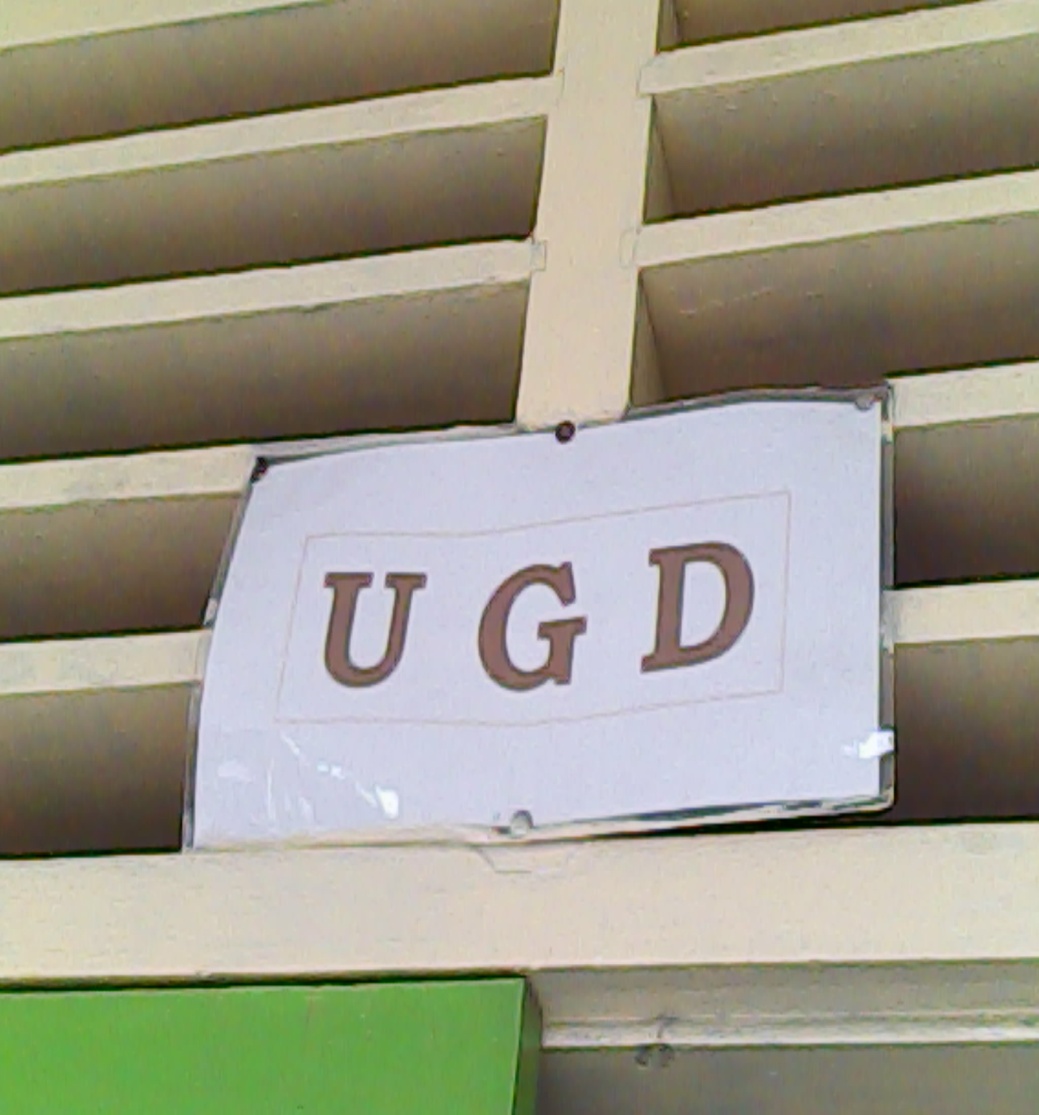 Gambaran Puskesmas
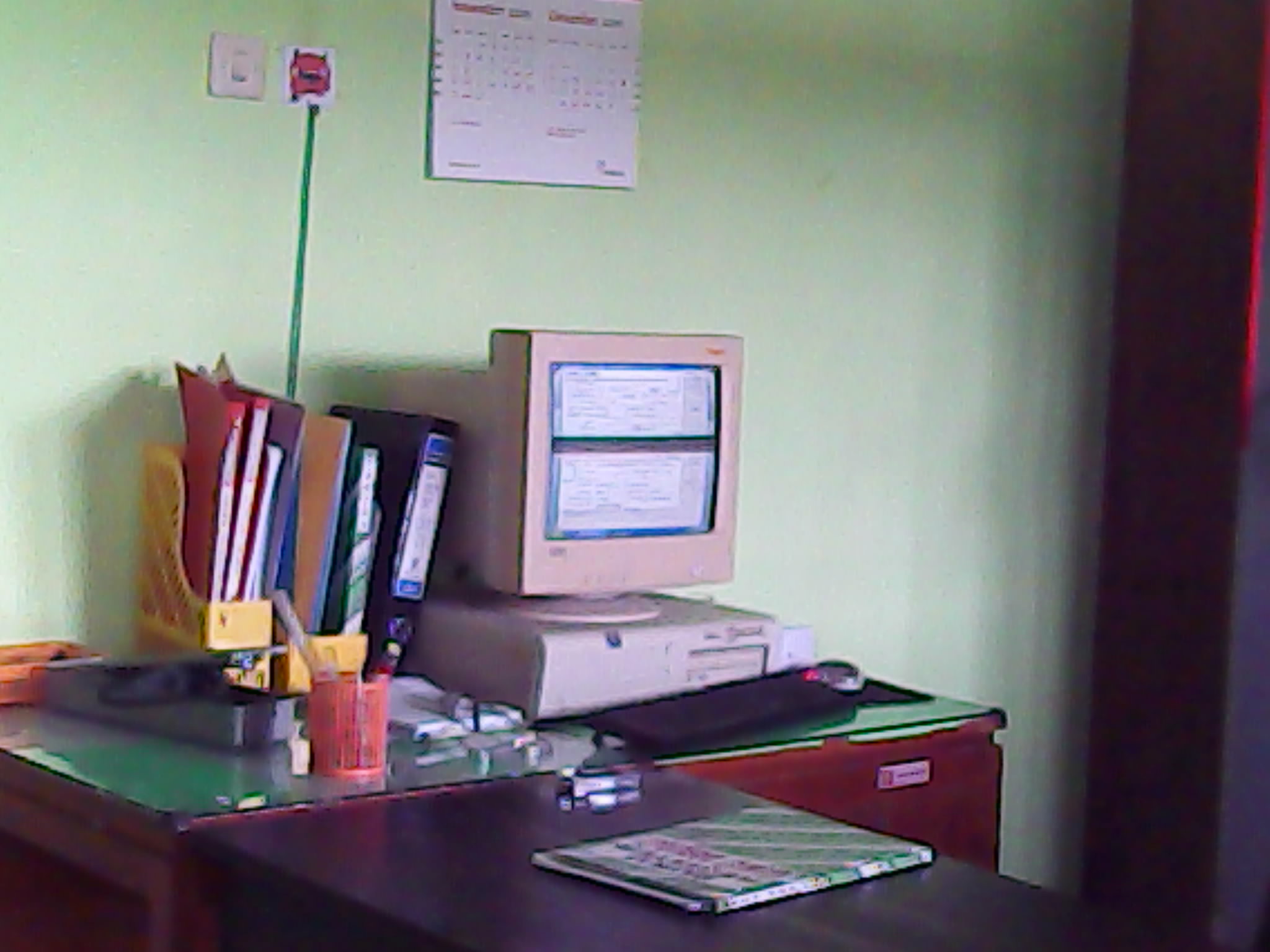 Gambaran Puskesmas
Gambaran Puskesmas
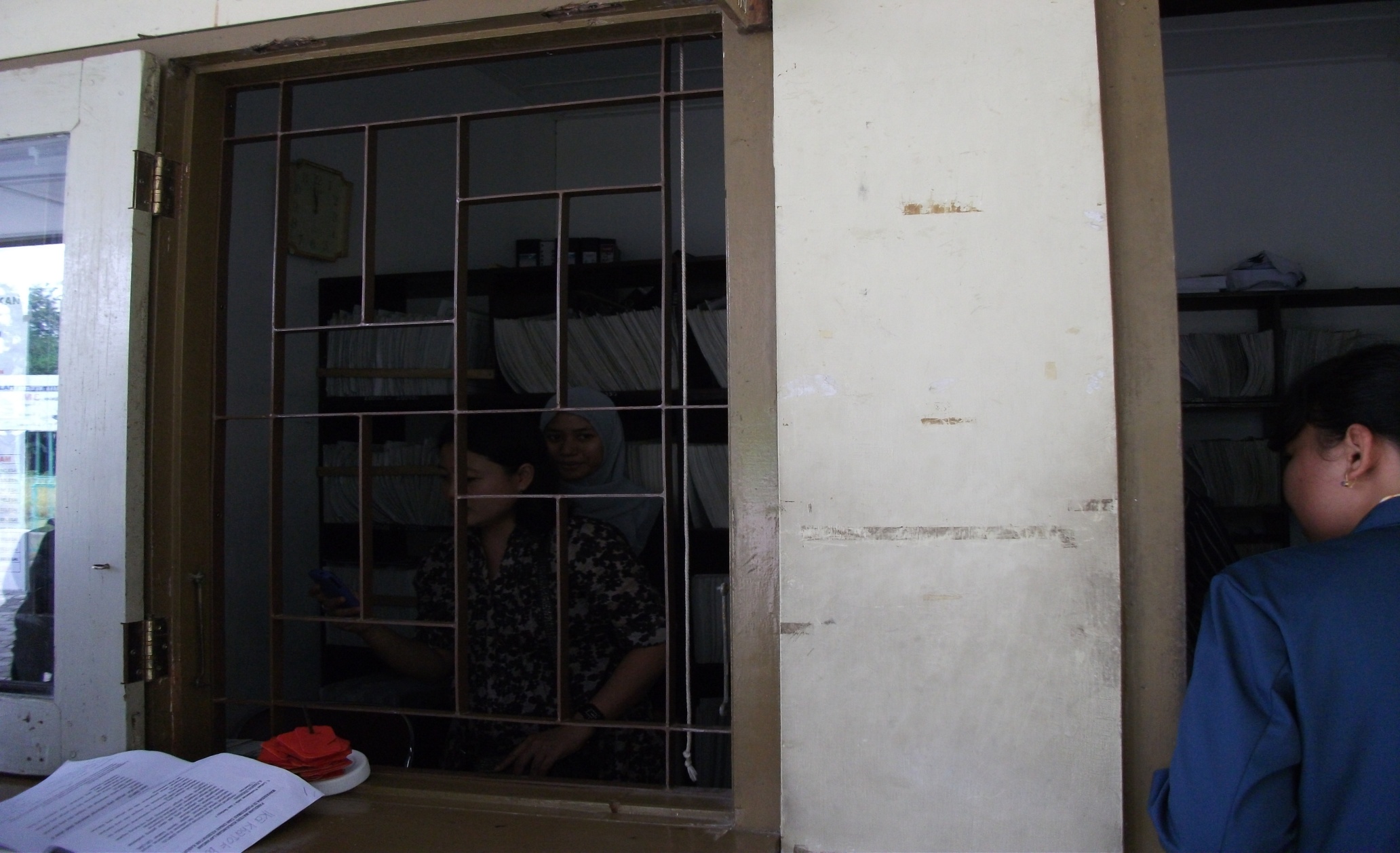 Gambaran Puskesmas
Gambaran Puskesmas
Gambaran Puskesmas